The present tense of ir
The verb ir (to go) is irregular in the present tense.
ir (to go)
Singular forms
Plural forms
© by Vista Higher Learning, Inc. All rights reserved.
4.1-1
The present tense of ir
Ir is often used with the preposition a (to). When a is followed by the article el, the words form the contraction al. There is no contraction
when a is followed by la, las, and los.
a + el = al
© by Vista Higher Learning, Inc. All rights reserved.
4.1-2
The present tense of ir
The construction ir a + [infinitive] expresses actions that are going to happen in the future. It is equivalent to the English to be going to + [infinitive].
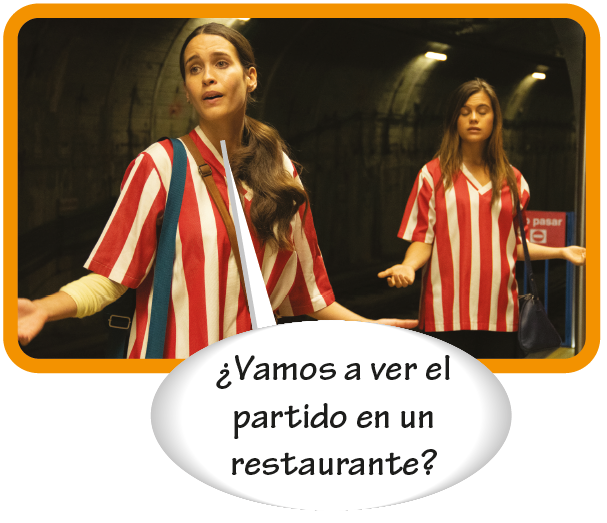 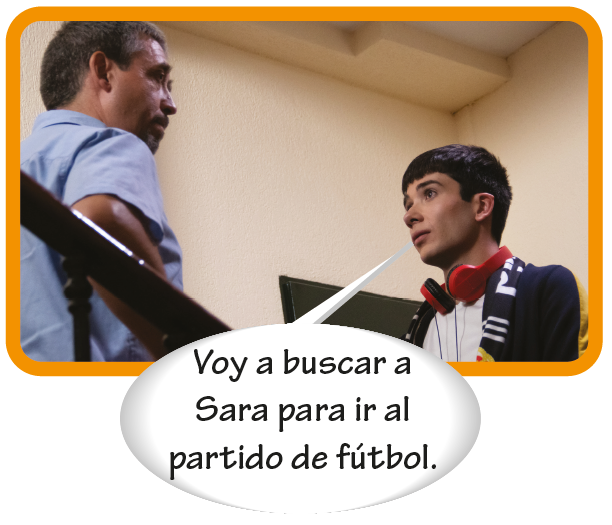 © by Vista Higher Learning, Inc. All rights reserved.
4.1-3
The present tense of ir
Vamos a + [infinitive] can also express the idea of let’s (do something).
© by Vista Higher Learning, Inc. All rights reserved.
4.1-4
The present tense of ir
¡ojo! Use adónde instead of dónde when asking a question with ir.
© by Vista Higher Learning, Inc. All rights reserved.
4.1-5